10 Visa historik och utgånget frikort
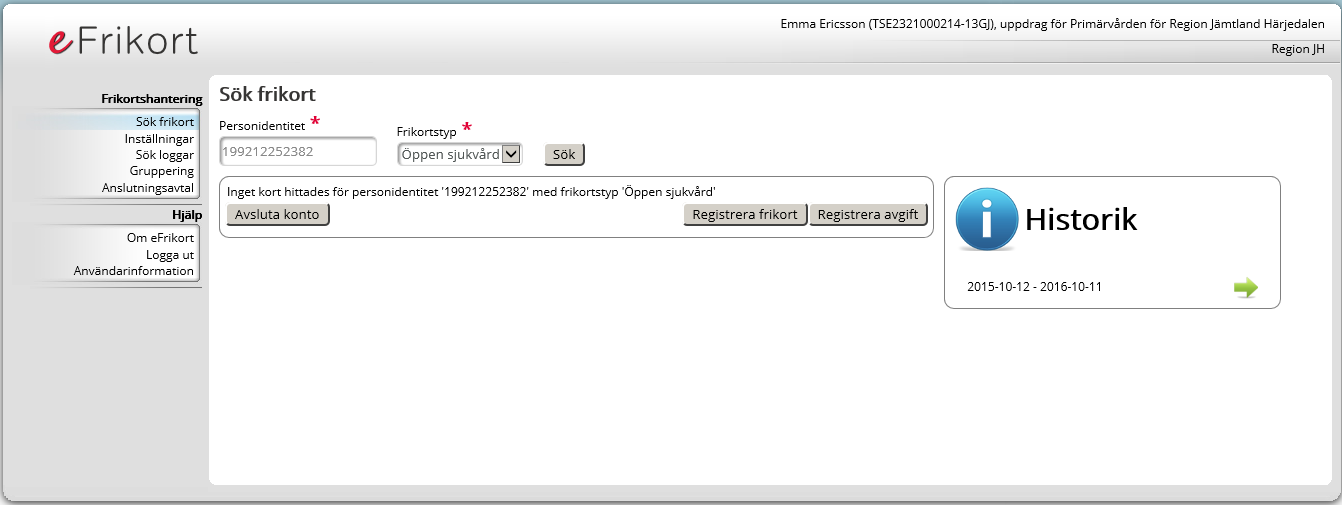 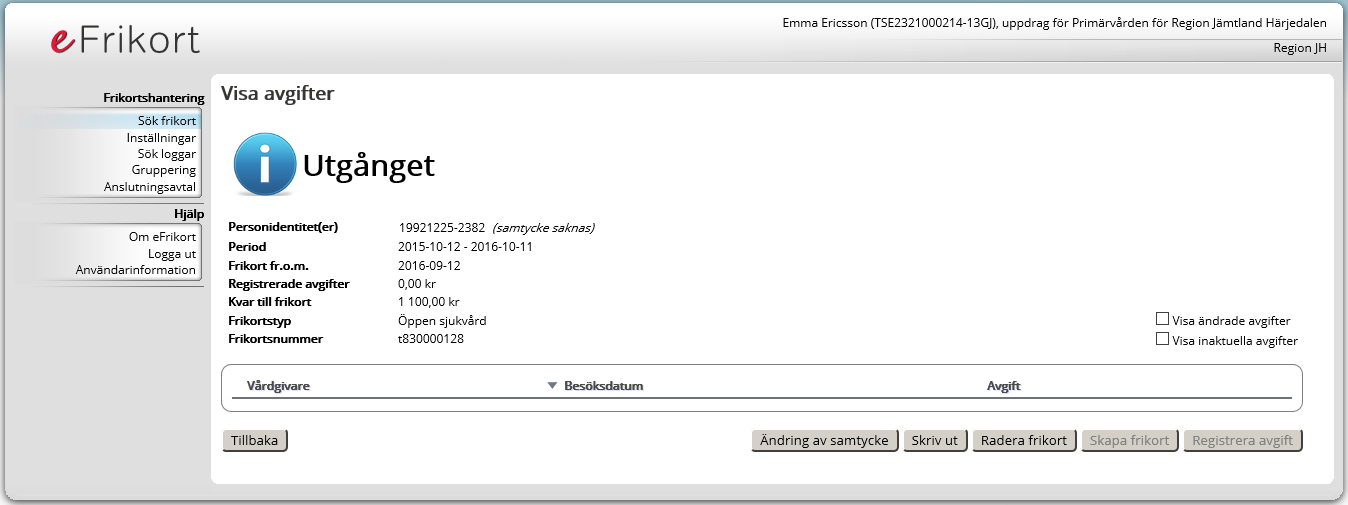